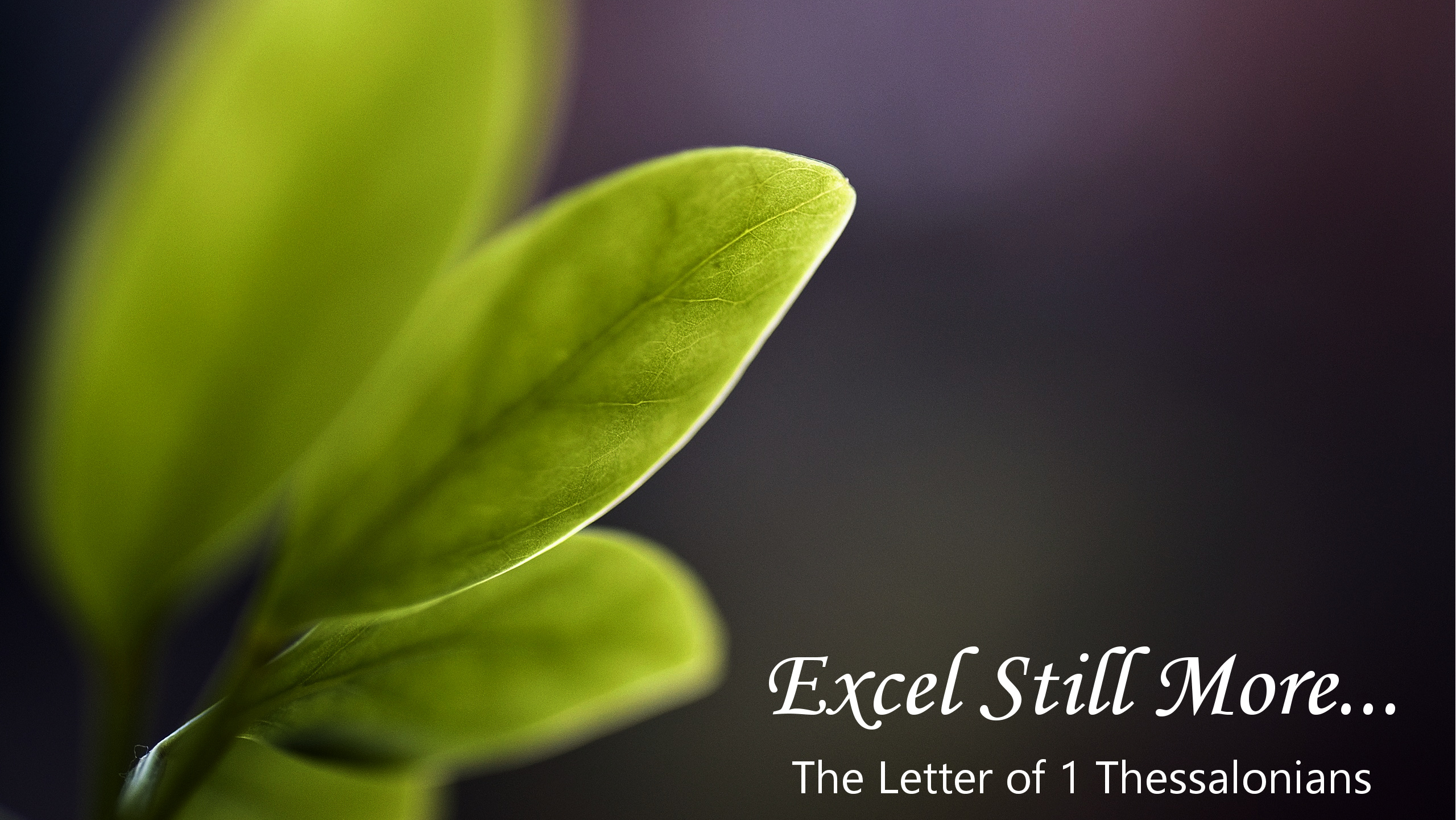 August 8, 2021
What Believers are to Know About Christ’s Return
“The Proofs of Biblical Hope”
1 Thessalonians 4:13-18 
(Part 2)
1 Thessalonians 4:13-18
13 But we do not want you to be uninformed, brethren, about those who are asleep, so that you will not grieve as do the rest who have no hope. 14 For if we believe that Jesus died and rose again, even so God will bring with Him those who have fallen asleep in Jesus. 15 For this we say to you by the word of the Lord, that we who are alive and remain until the coming of the Lord, will not precede those who have fallen asleep. 16 For the Lord Himself will descend from heaven with a shout, with the voice of the archangel and with the trumpet of God, and the dead in Christ will rise first. 17 Then we who are alive and remain will be caught up together with them in the clouds to meet the Lord in the air, and so we shall always be with the Lord. 18 Therefore comfort one another with these words.
The Doctrine of Verbal, Plenary Inspiration of Scripture
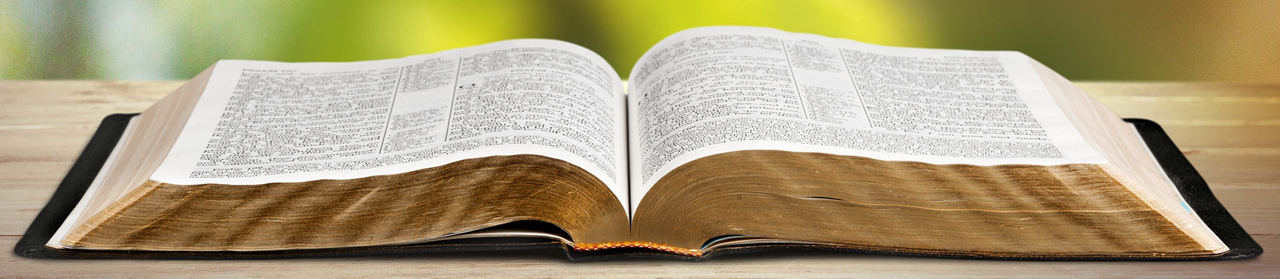 “Verbal” – the very words chosen and communicated by God

“Plenary” – extending to all the parts (every portion of Scripture is inspired by God)

2 Timothy 3:16
All (plenary) Scripture (the words) is inspired (breathed out) by God…
Thought
When reading the Bible, we are not merely reading the words of men, but the words of God as He guided men to write (2 Peter 1:21).
What we need to learn from any given text
What was the authorial intent – what did the author (human) intend to communicate when he wrote the text?
What was the original audience’s understanding – what did the recipients understand as they read or heard the text?
What is God’s intent – what is the key point of the text?
The Big Idea of 1 Thessalonians 4:14
Biblical Hope = The Gospel of Jesus Christ

The Gospel of Jesus Christ
Redemption (“Jesus died”)
Resurrection (Jesus “rose again”)
Return (“God will bring with Him…”)
I.   The redemption that is in Christ (14a)
For if we believe that Jesus died and rose again…
Romans 4:25 - [Jesus] who was delivered over because of our transgressions,[redemption] and was raised because of our justification [resurrection]. 5:1 Therefore, having been justified by faith, we have peace with God through our Lord Jesus Christ.

Romans 1:4 [Jesus] who was declared the Son of God with power by the resurrection from the dead, according to the Spirit of holiness, Jesus Christ our Lord,
I.   The redemption that is in Christ (14a)
For if we believe that Jesus died and rose again…
“if we believe…”

“if” = since all this is factual
1 Thessalonians 4:14
For if we believe that Jesus died and rose again [as in fact He did] even so God [in the same way – by raising them from the dead] will bring with Him those [believers] who have fallen asleep in Jesus. (Amplified Bible)
John 14:1-3
1 Do not let your heart be troubled; believe in God, believe also in Me. 2 In My Father's house are many dwelling places; if it were not so, I would have told you; for I go to prepare a place for you. 3 If I go and prepare a place for you, I will come again and receive you to Myself, that where I am, there you may be also.
I.   The redemption that is in Christ (14a)
For if we believe that Jesus died…
“if we believe that Jesus died…”

For I delivered to you as of first importance what I also received, that Christ died for our sins according to the Scriptures… (1 Corinthians 15:3)

What Jesus’s death accomplished:
Jesus bore our sins in His own body (1 Peter 2:24), 
Jesus became sin for us (2 Corinthians 5:21), 
Jesus fulfilled all the conditions that God required to pay the penalty for our sin (1 Peter 3:18)
1 Thessalonians 4:13-14
13 But we do not want you to be uninformed, brethren, about those who are asleep, so that you will not grieve as do the rest who have no hope. 14 For if we believe that Jesus died and rose again, even so God will bring with Him those who have fallen asleep in Jesus.
II.   The resurrection of Christ (14b)
For if we believe that Jesus died and rose again…
The resurrection of Jesus Christ from the dead, never to die again, is the proof that He has triumphed over death, not only for Himself, but also for every believer in Him.

Turn to 1 Corinthians 15
Romans 6:4-9
4 Therefore we have been buried with Him through baptism into death, so that as Christ was raised from the dead through the glory of the Father, so we too might walk in newness of life. 5 For if we have become united with Him in the likeness of His death, certainly we shall also be in the likeness of His resurrection, 6 knowing this, that our old self was crucified with Him, in order that our body of sin might be done away with, so that we would no longer be slaves to sin; 7 for he who has died is freed from sin. 8 Now if we have died with Christ, we believe that we shall also live with Him, 9 knowing that Christ, having been raised from the dead, is never to die again; death no longer is master over Him.
III.   The return of Christ (14c)
…even so God will bring with Him those who have fallen asleep in Jesus.
The believer’s resurrection, which will be realized when Christ returns to gather together His people, is dependent upon the resurrection of Christ.
1 Peter 3:18-19
18 For Christ also died for sins once for all, the just for the unjust, so that He might bring us to God, having been put to death in the flesh, but made alive in the spirit; 19 in which also He went and made proclamation to the spirits now in prison…
Philippians 3:20-21
20 For our citizenship is in heaven, from which also we eagerly wait for a Savior, the Lord Jesus Christ; 21 who will transform the body of our humble state into conformity with the body of His glory, by the exertion of the power that He has even to subject all things to Himself.
III.   The return of Christ (14c)
…even so God will bring with Him those who have fallen asleep in Jesus.
To be “with Him” is to believe that Jesus died and rose again. These will return to their glorified bodied at the rapture of the Church (4:17)
Therefore comfort one another with these words. 
(1 Thessalonians 4:18)
1 Thessalonians 5:1-2, 9
1 Now as to the times and the epochs, brethren, you have no need of anything to be written to you. 2 For you yourselves know full well that the day of the Lord will come just like a thief in the night.
9 For God has not destined us for wrath, but for obtaining salvation through our Lord Jesus Christ.
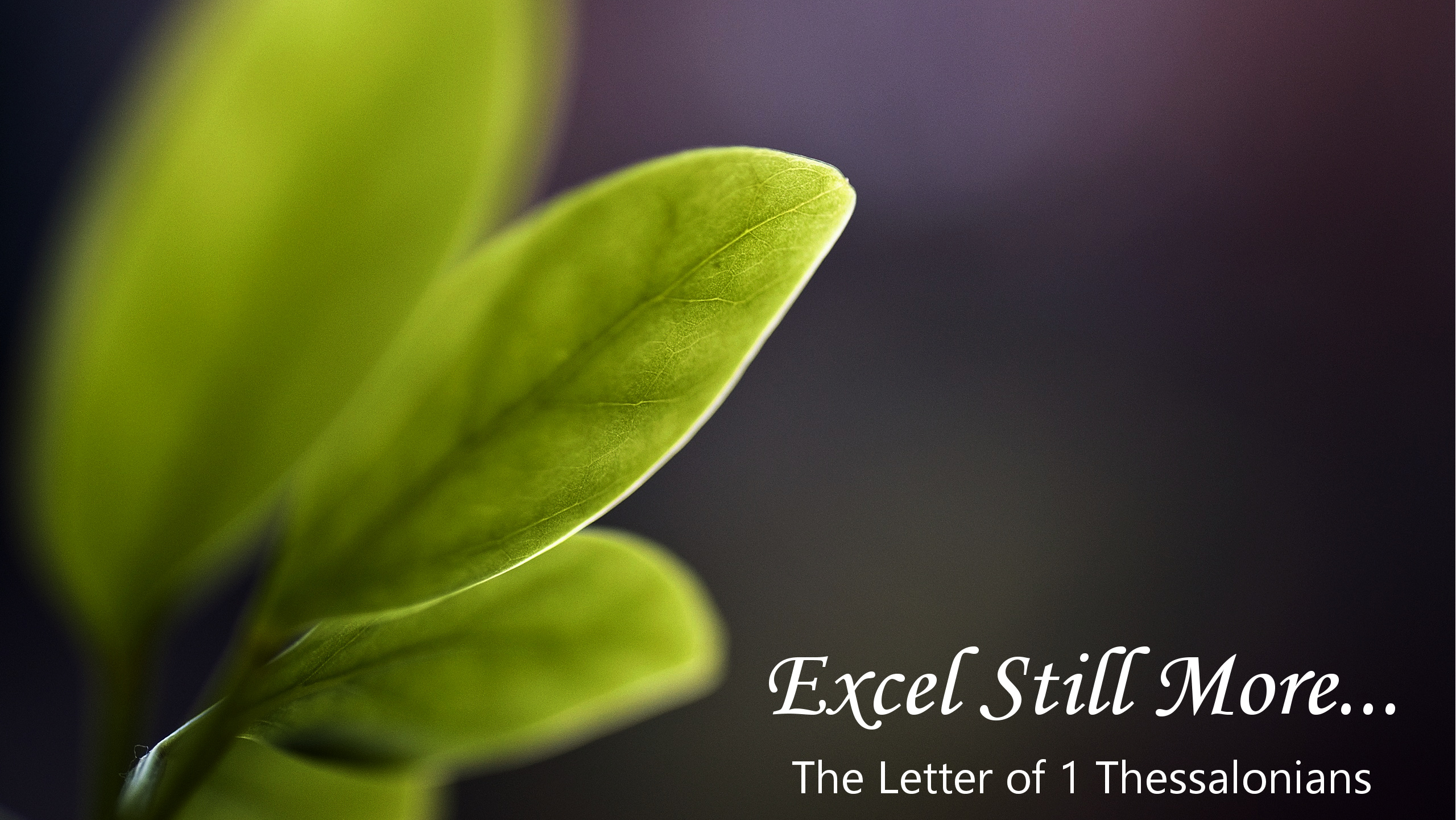 August 8, 2021
What Believers are to Know About Christ’s Return
“The Proofs of Biblical Hope”
1 Thessalonians 4:13-18 
(Part 2)